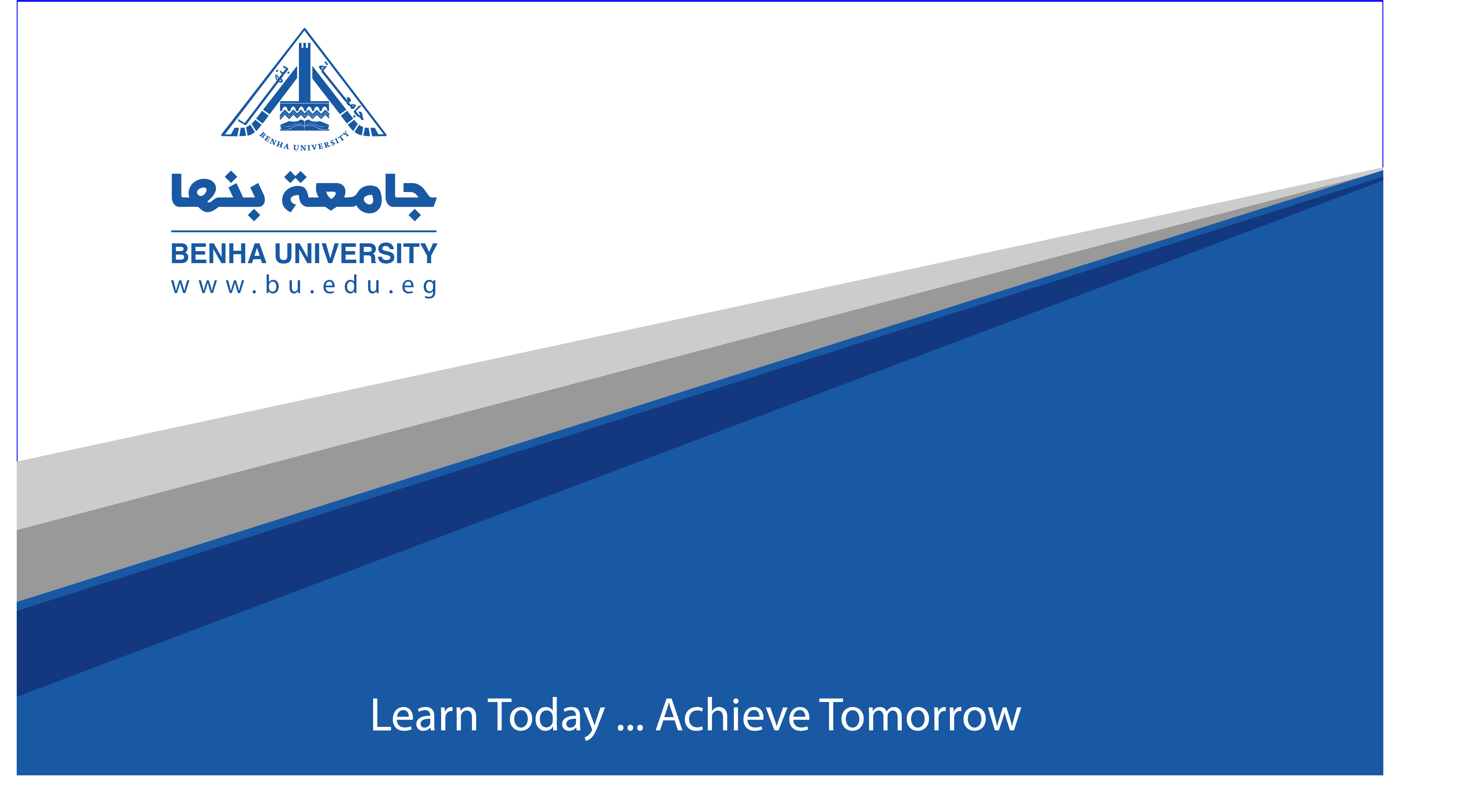 ماده ادارة عمليات التصميم الداخلى 1 قسم التصميم الداخلى والاثاث الفرقه الثانيه د. وسام عز الدين تسجيل صوتي للمحاضرة 1
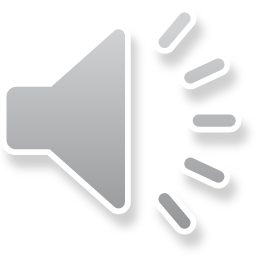